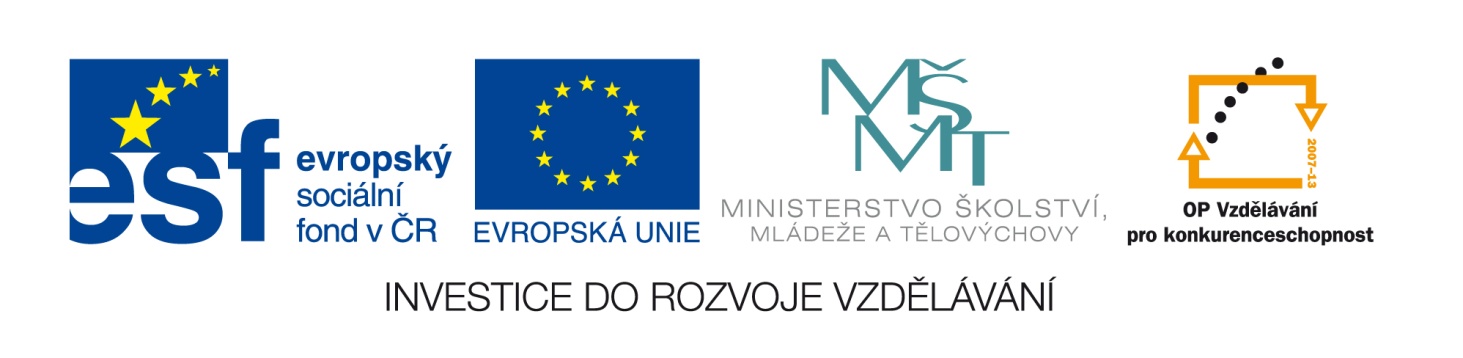 TELEFONOVÁNÍ
(záznamník, hlasová schránka, SMS, e-mail)
Vymysli nadpis pro básničku:
Haló, haló, kdo to zvoní?
jsou to skřítci telefonní,
ti, co bydlí ve sluchátku.
Nesou slova tam a zpátky,
ať se žhaví všechny drátky,
ať je hovor v pořádku.
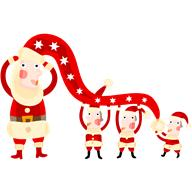 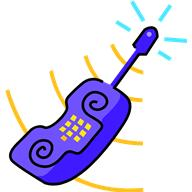 Na co si musíš dát pozor, aby byl hovor v pořádku?
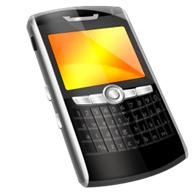 Pozorně poslouchej písničku:
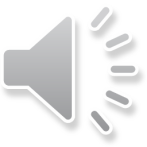 Co to znamená „jsi nedostupná stanice“?
Kdy může být člověk „mimo síť“?
Jaký jsi slyšel v písničce cizí jazyk?
Doplň :  dob__l  mob__l           dobil mobil
Víš, jak vypadá a k čemu slouží telefonní záznamník?
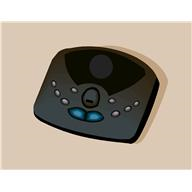 Telefonní záznamník nebo hlasová schránka u mobilního telefonu slouží k zaznamenání vzkazu, zprávy.
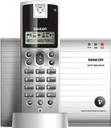 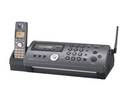 Přemýšlej, jaké jsou výhody a nevýhody záznamníku?
Text vzkazu musí obsahovat:
1. Pozdrav.
2. Představení se.
3. Sdělení – stručně ( máme jen omezený čas), souvisle, nepřeskakujeme od věci k věci. Mluvíme pomalu a zřetelně!
4. Zakončení ( poděkujeme)
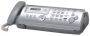 Zkus vymyslet vzkaz  na záznamník, ale pozor – nesmí být delší než 1 minuta!
Voláš na firmu, od které si chceš nechat namontovat žaluzie do pokojíčku.
Řešení:
Dobrý den.
Tady Petr Novák z Děčína.
Na základě Vašeho inzerátu v novinách bych si u vás rád objednal žaluzie do jednoho pokoje. 
Kontaktujte mě prosím na čísle 606 123 566.
Děkuji a na shledanou.
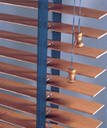 Dokážeš  vymyslet nějakou vtipnou uvítací zprávu na záznamník?
SMS neboli „esemeska“
Z anglického short message systém = krátká textová zpráva, kterou lze vyťukat na klávesnici mobilního telefonu nebo počítače a poslat do jiného mobilního telefonu.
Jak bys napsal krátkou SMS:
Blahopřeješ babičce k narozeninám.
Nemůžeš přijít na smluvenou schůzku.
Ujel ti autobus a přijdeš domů později.
Práce  do sešitu – soutěž o nejkratší SMS:
Napiš co nejkratší SMS, ve které uvedeš tato fakta:
„ Milá maminko,
myslím, že se mi podaří přijet už dneska  večer. Mám ještě nějaké vyřizování na úřadech, pak musím na poštu a do knihovny. Taky si musím koupit nějakou svačinu, ale do sedmi to jistě stihnu. 
Moc se na tebe těším a  zdravím tě. Tvůj Pepíček“
Znáš operátory, provozovatele sítě mobilních telefonů v ČR? Liší  se něčím jeden od druhého?
Co je to paušál?
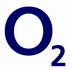 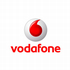 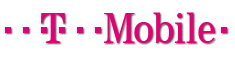 Telefonní síť slouží také k faxování. K telefonu je připojen fax – zařízení, které přenáší  vytištěný nebo psaný text či obrázek na velkou vzdálenost, kde ho vytiskne druhý fax.
Víš, co je to e-mail?
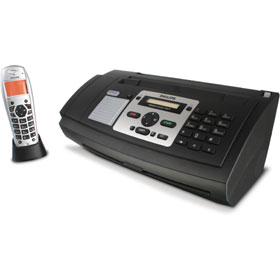 Elektronická pošta, zkráceně e-mail
 je způsob odesílání, doručování a přijímání zpráv elektronicky.
http://www.htm.cz/img/kx-tg9120fxs_detail.jpg
http://www.atel.cz/PICTURE/300_240/200293.jpg
http://minimag.cz/dupe/images/zaluzie.jpg
http://www.a1plasma.com/images/hp-fax-1010.jpg
http://www.phonemag.com/blog/wp-content/uploads/2008/09/t-mobile400x320.gif
http://www.mondotechblog.com/wp-content/uploads/2009/04/vodafone-logo.jpg
http://www.leblogauto.com/images/o2_logo.jpg
http://cs.wikipedia.org/
O. Hausenblas  - Česština pro učně (Fortuna 1993)
Z. Krausová – Český jazyk pro 6. ročník ZŠ (Fraus 2003)
J. Žáček – Žáčkova encyklopedie pro žáčky (Albatros 2002)
Z.Svěrák, J. Uhlíř – Nemít prachy, nevadí (CD)
Vlastní tvorba